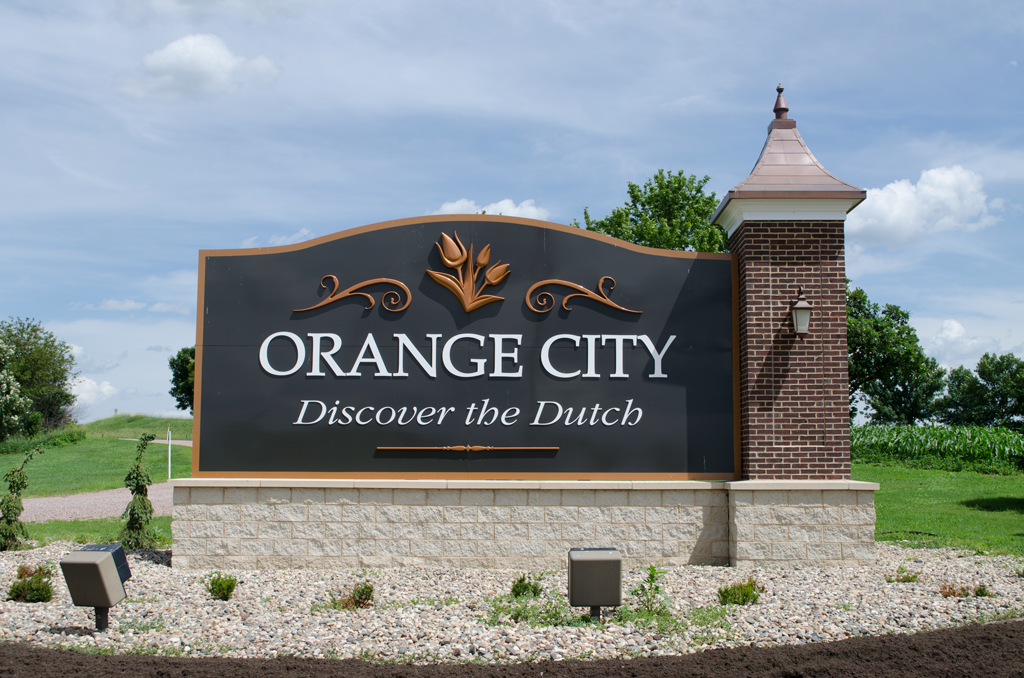 Iowa Transportation Commission Meeting
August 9, 2022
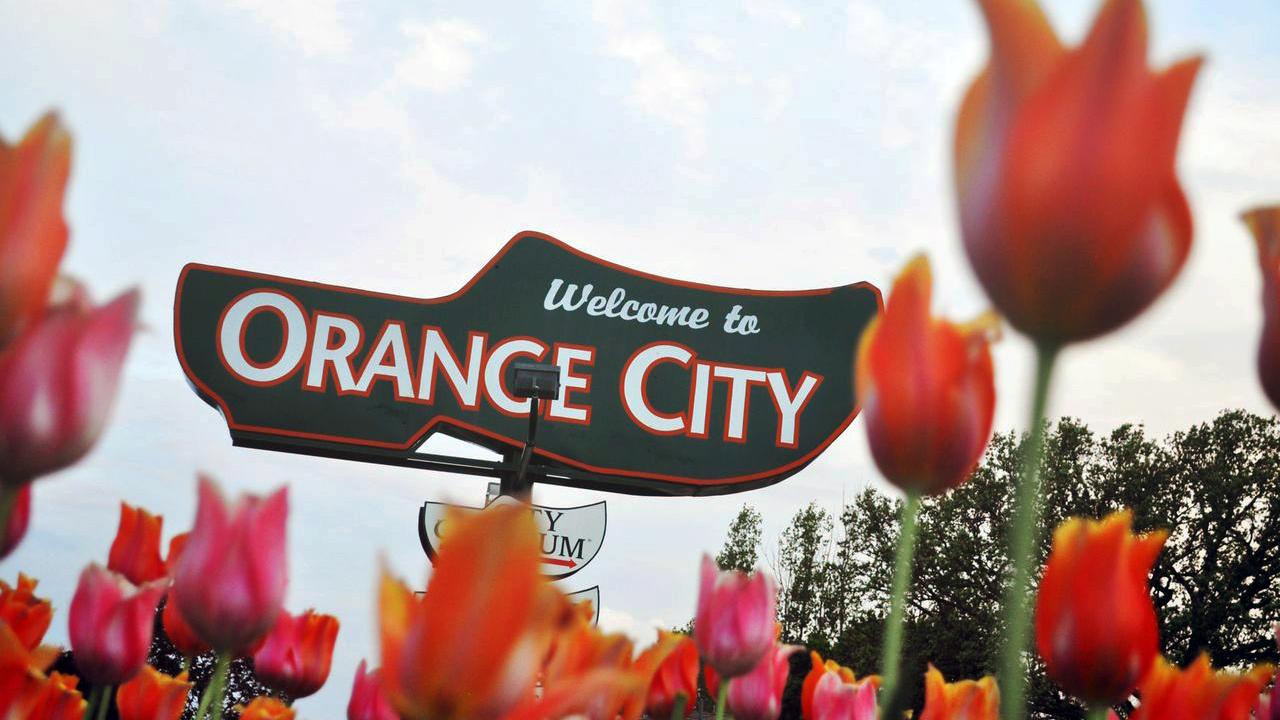 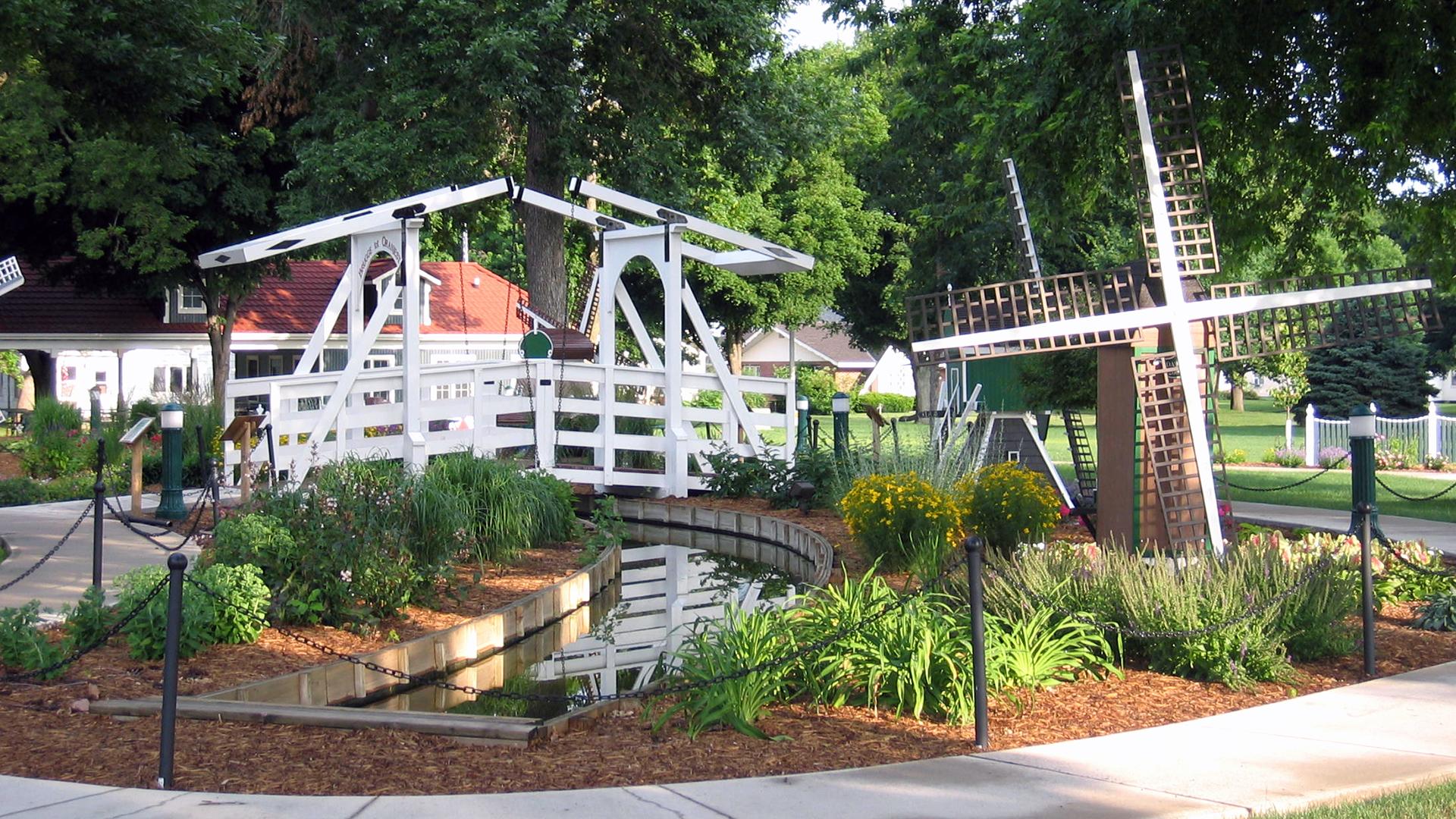 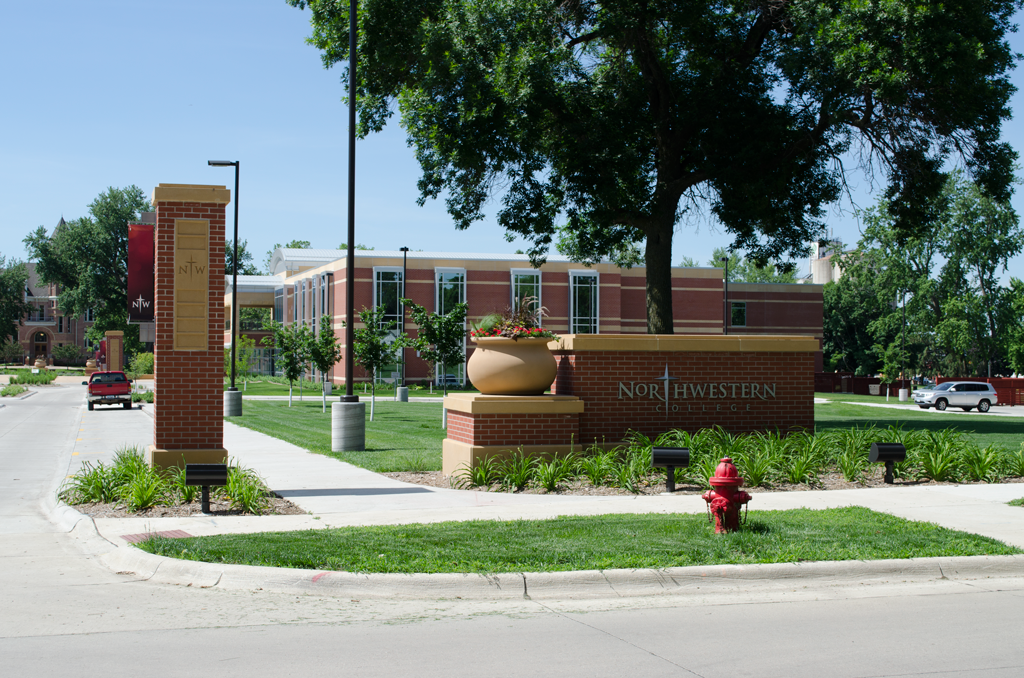 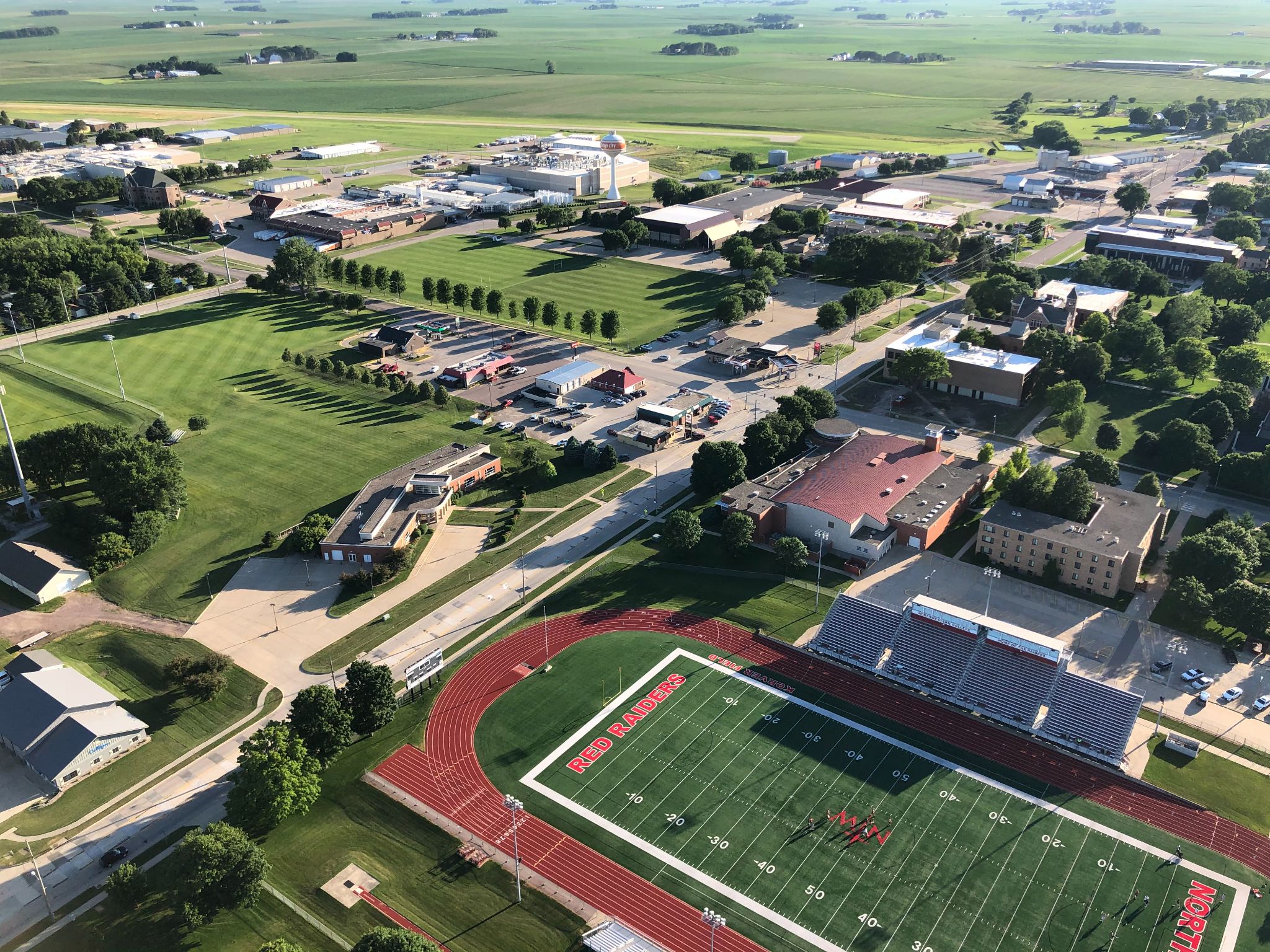 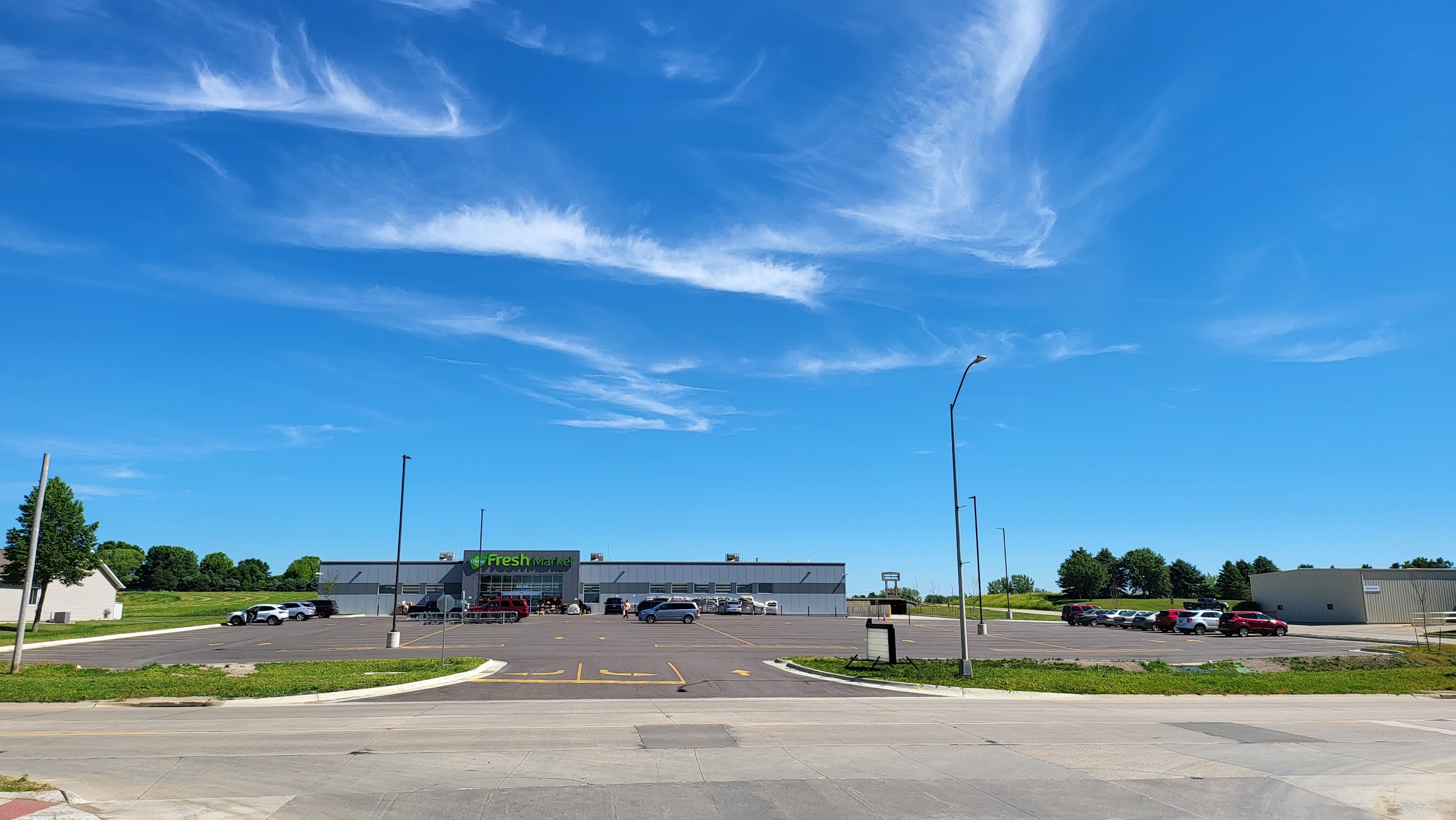 Dollar Fresh
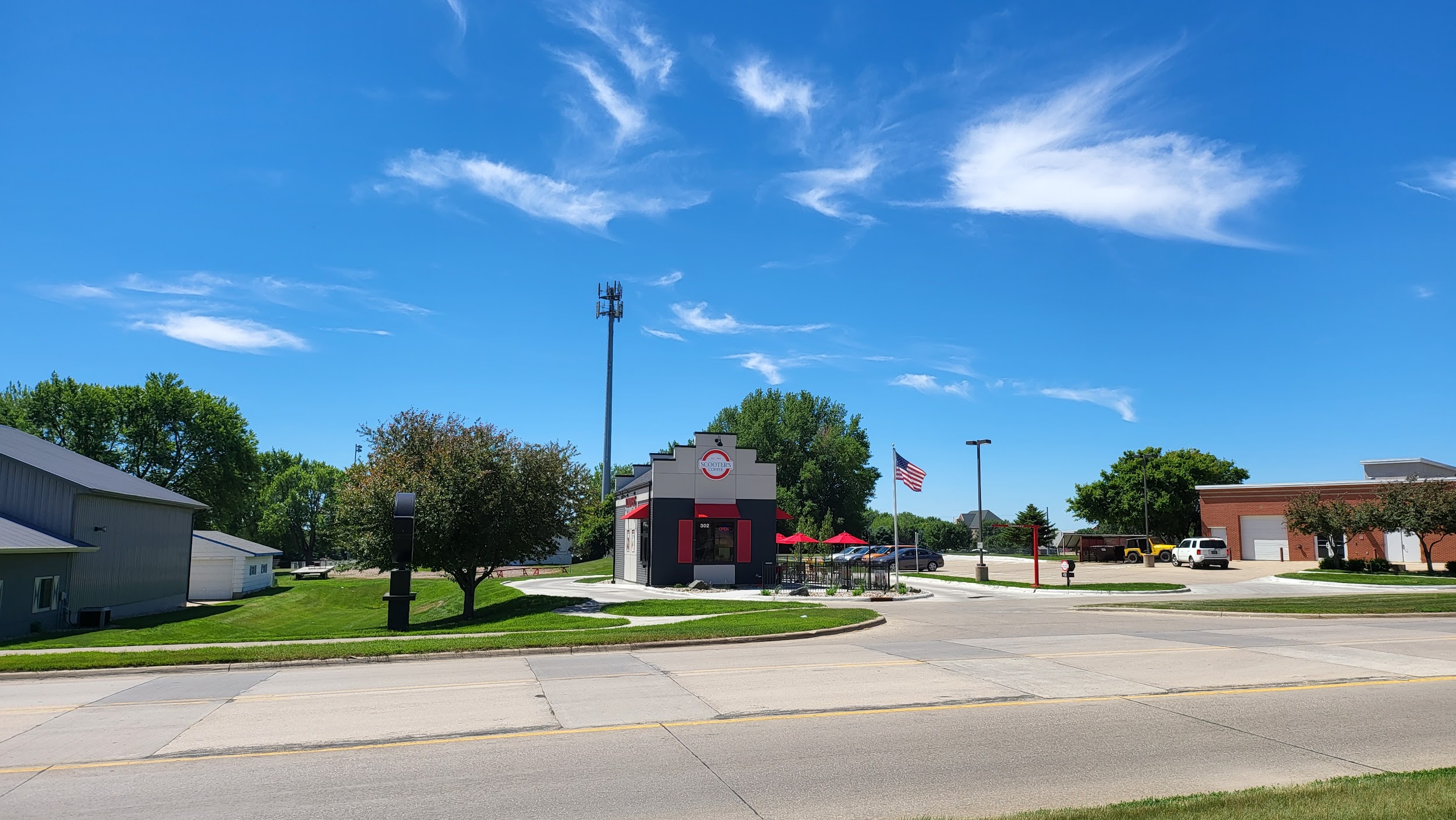 Scooter’s Coffee
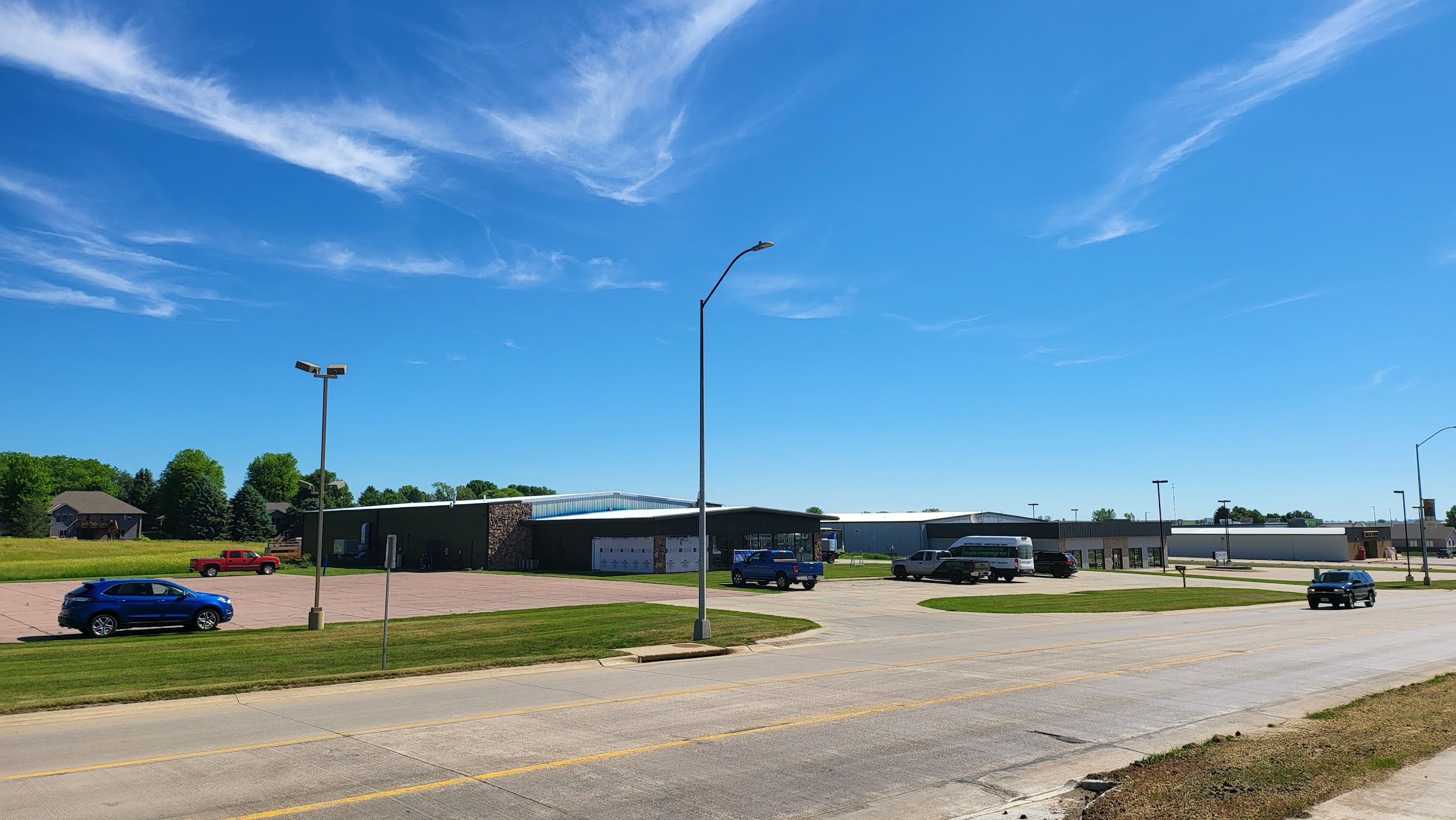 D&L Plumbing & Heating Development
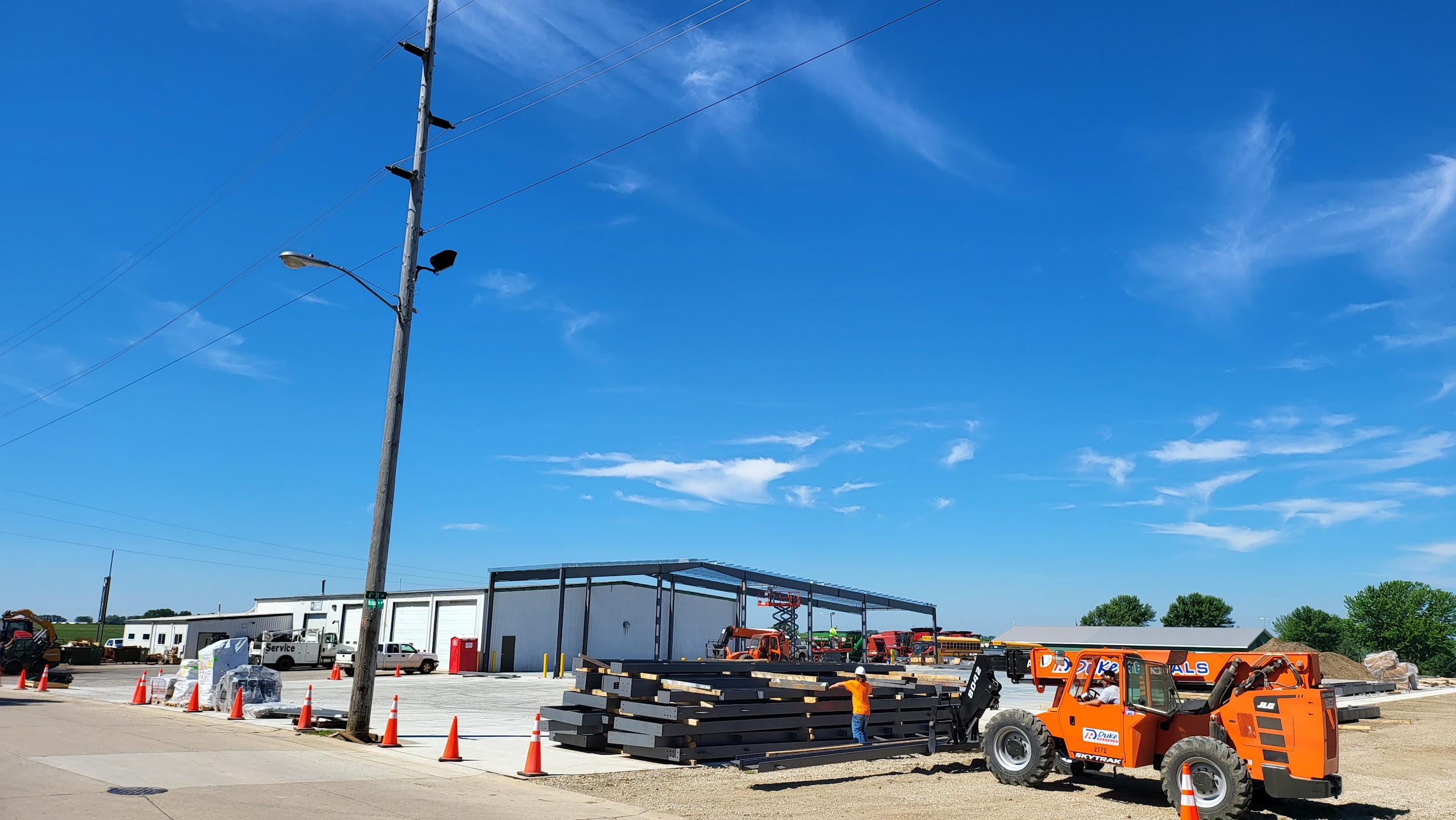 Town & Country
Implement Expansion
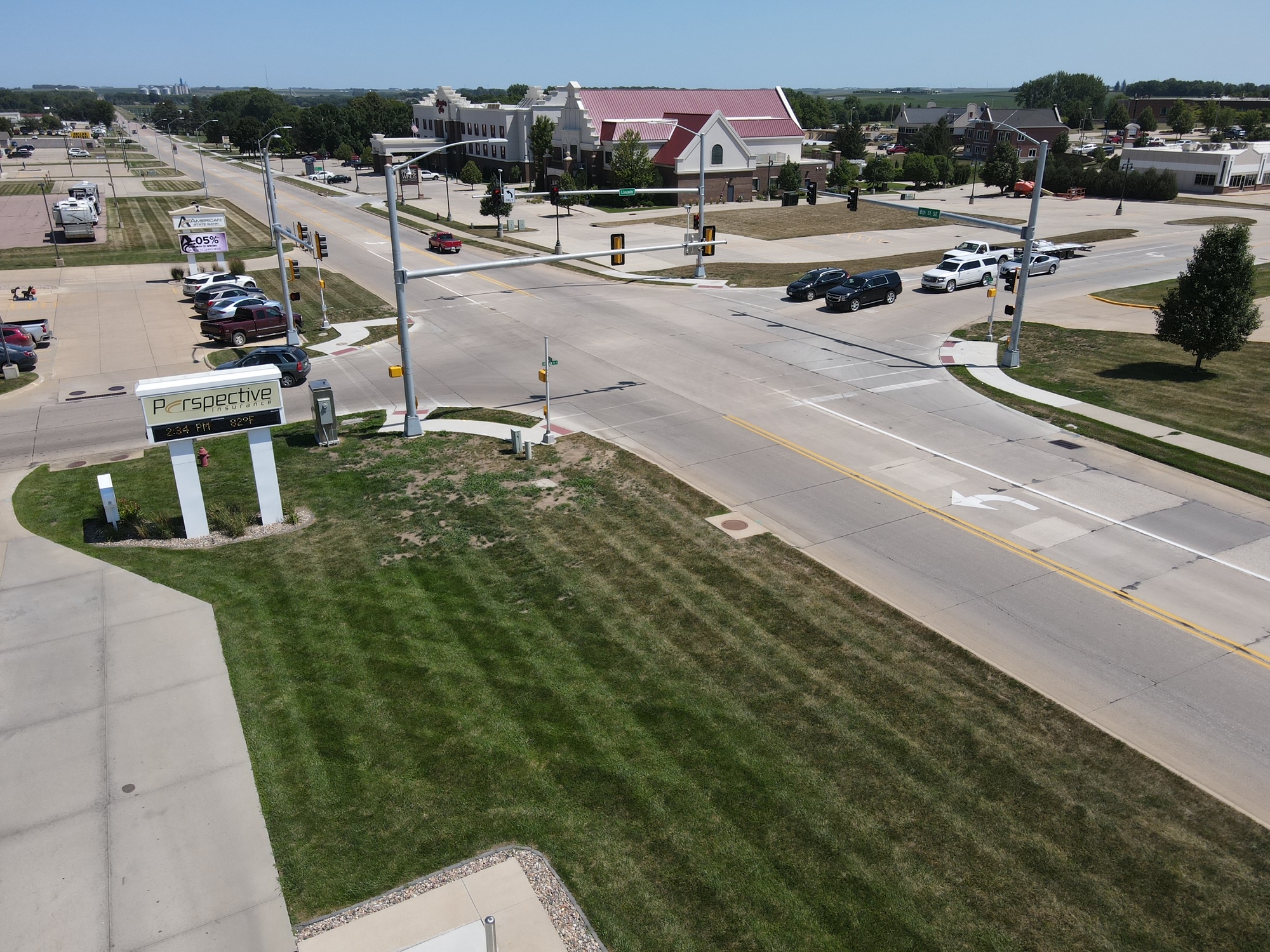 Lincoln Ave Signal Light
TSIP Funding
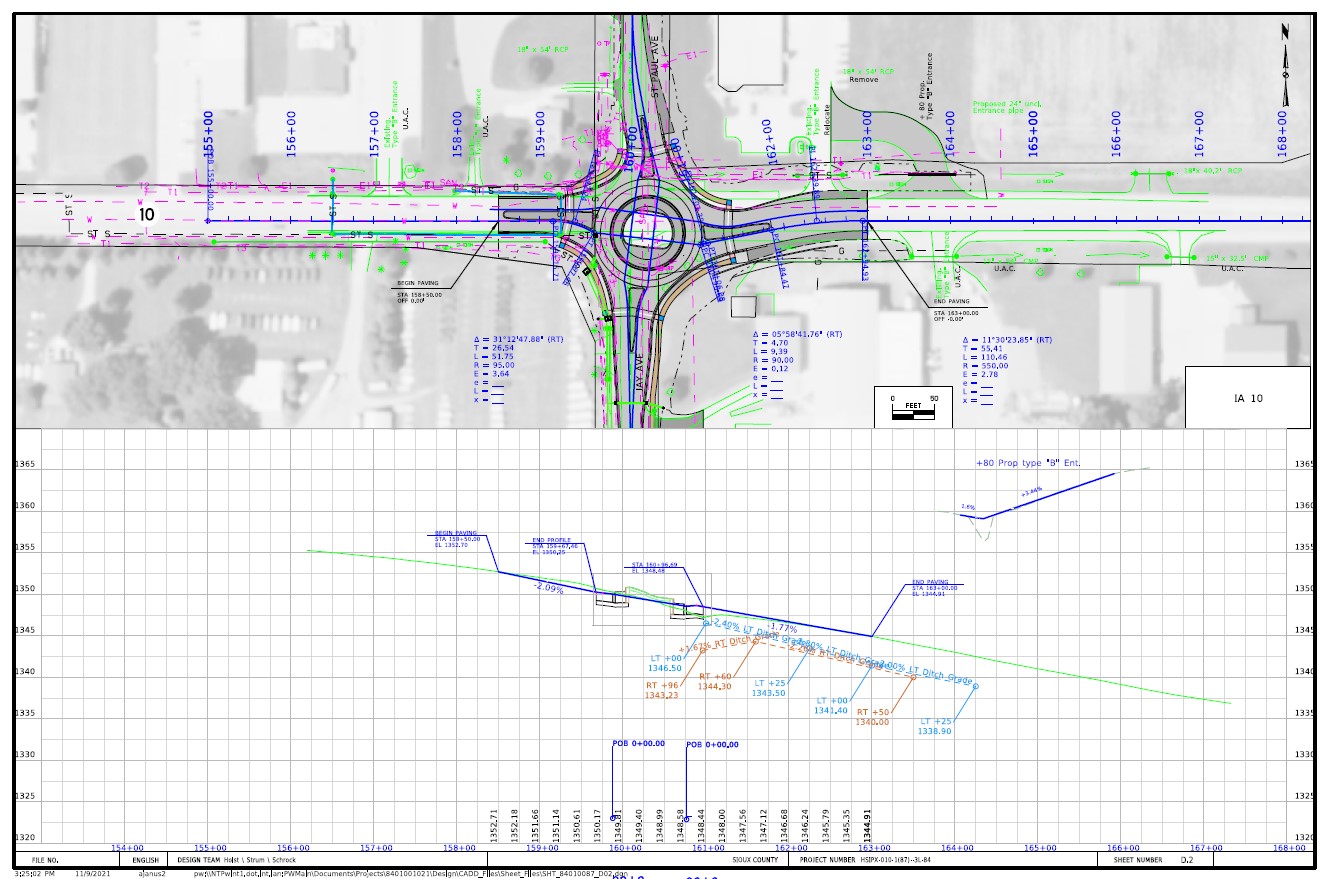 Highway 10 Roundabout
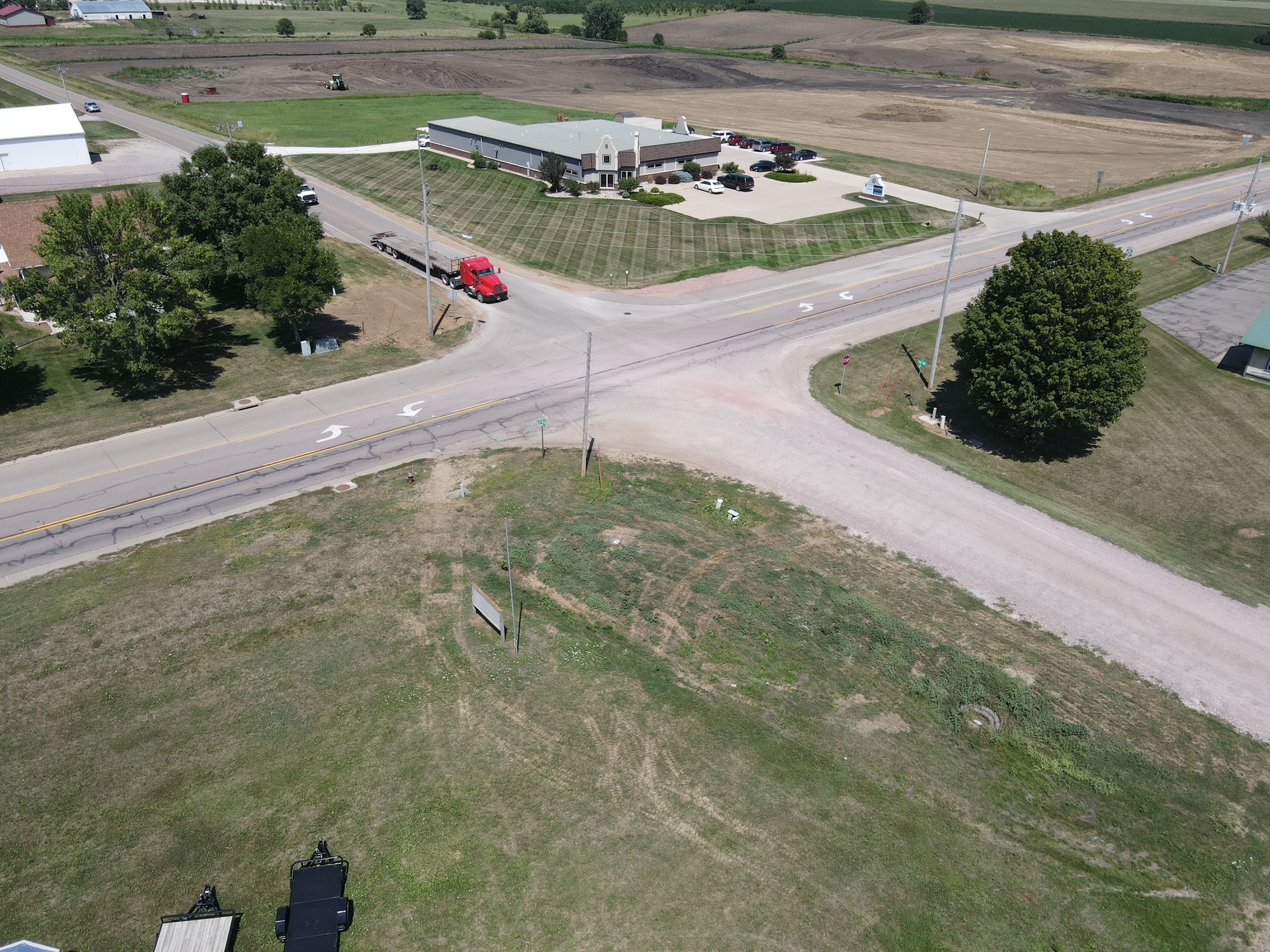 Highway 10 Roundabout
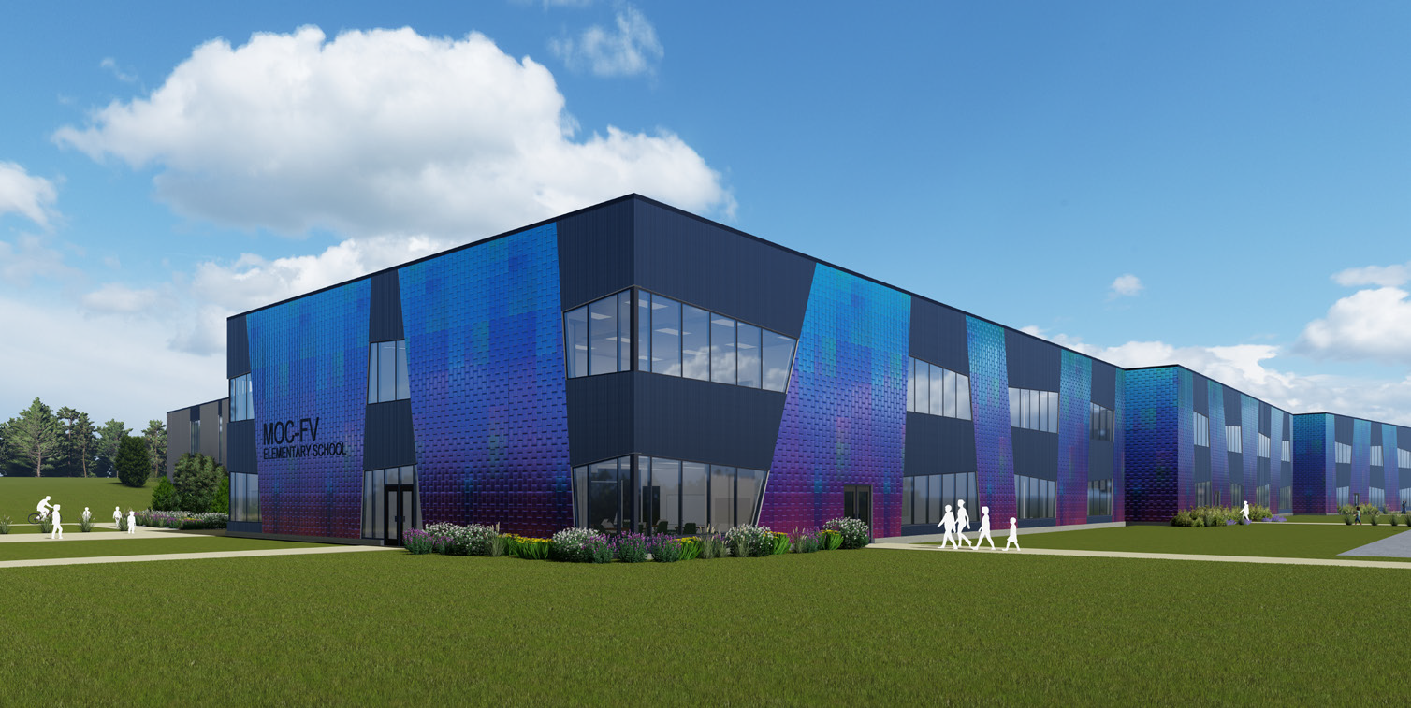 MOC/FV New Elementary School
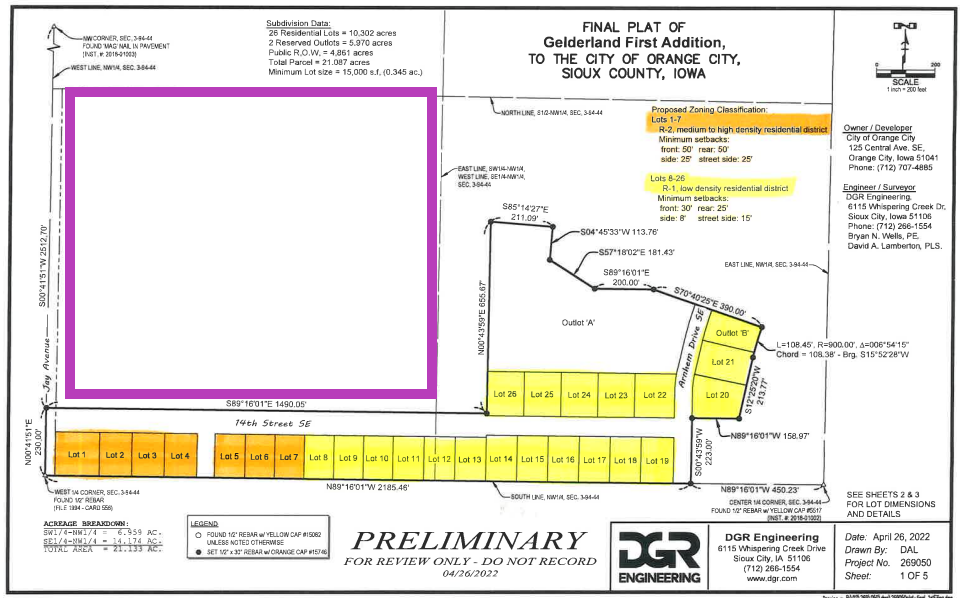 MOC-FV Elementary School
Project
Gelderland Addition
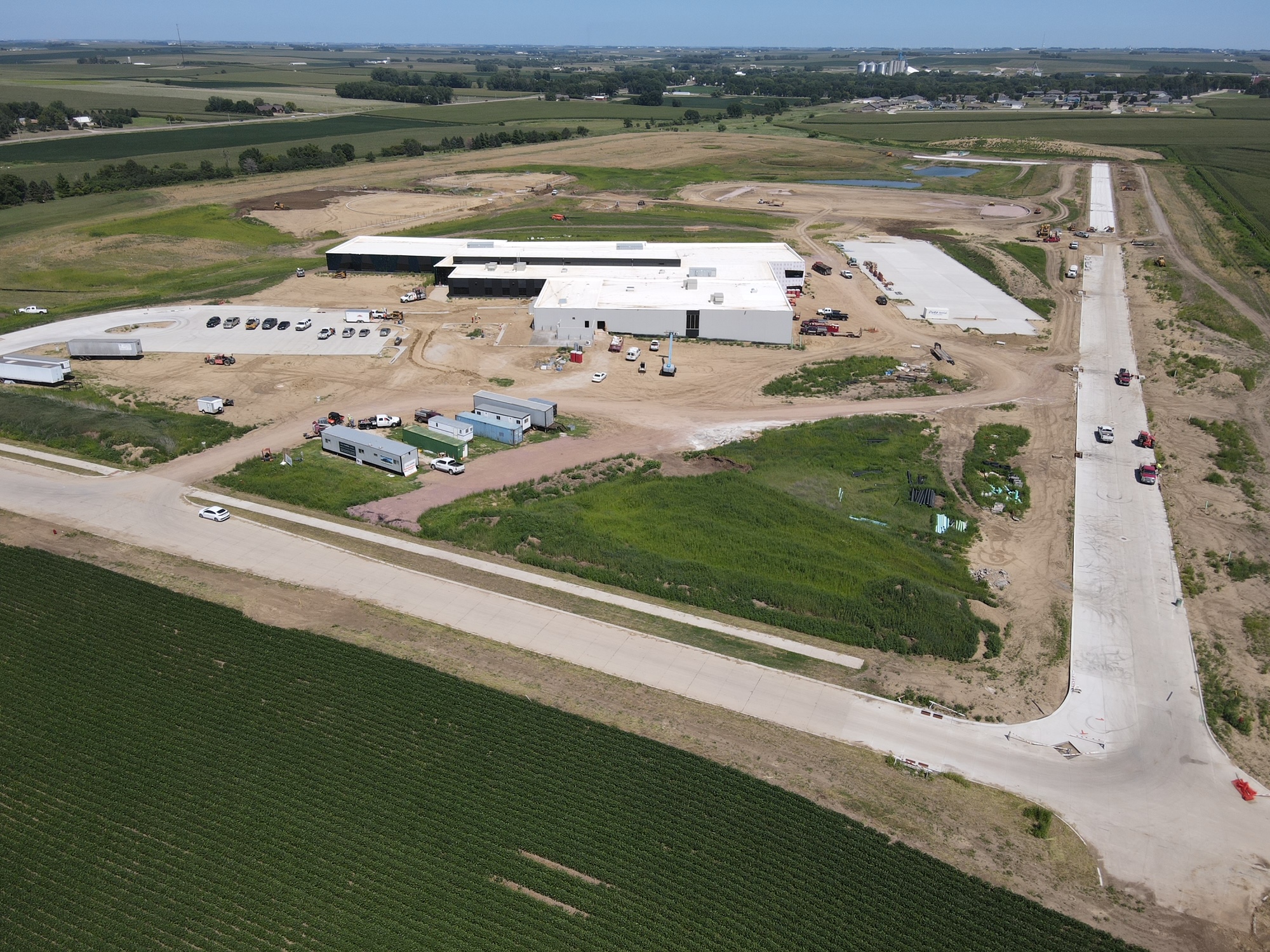 MOC/FV Elementary & Gelderland Addition
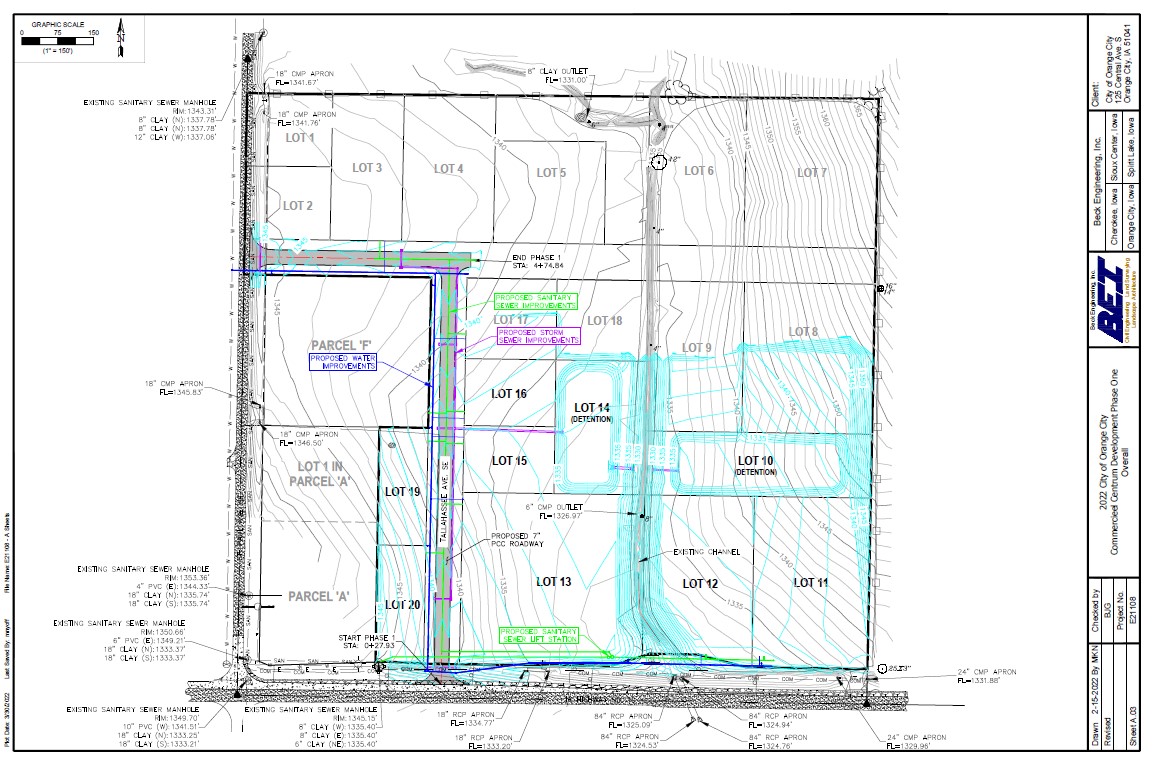 Commercieel Centrum
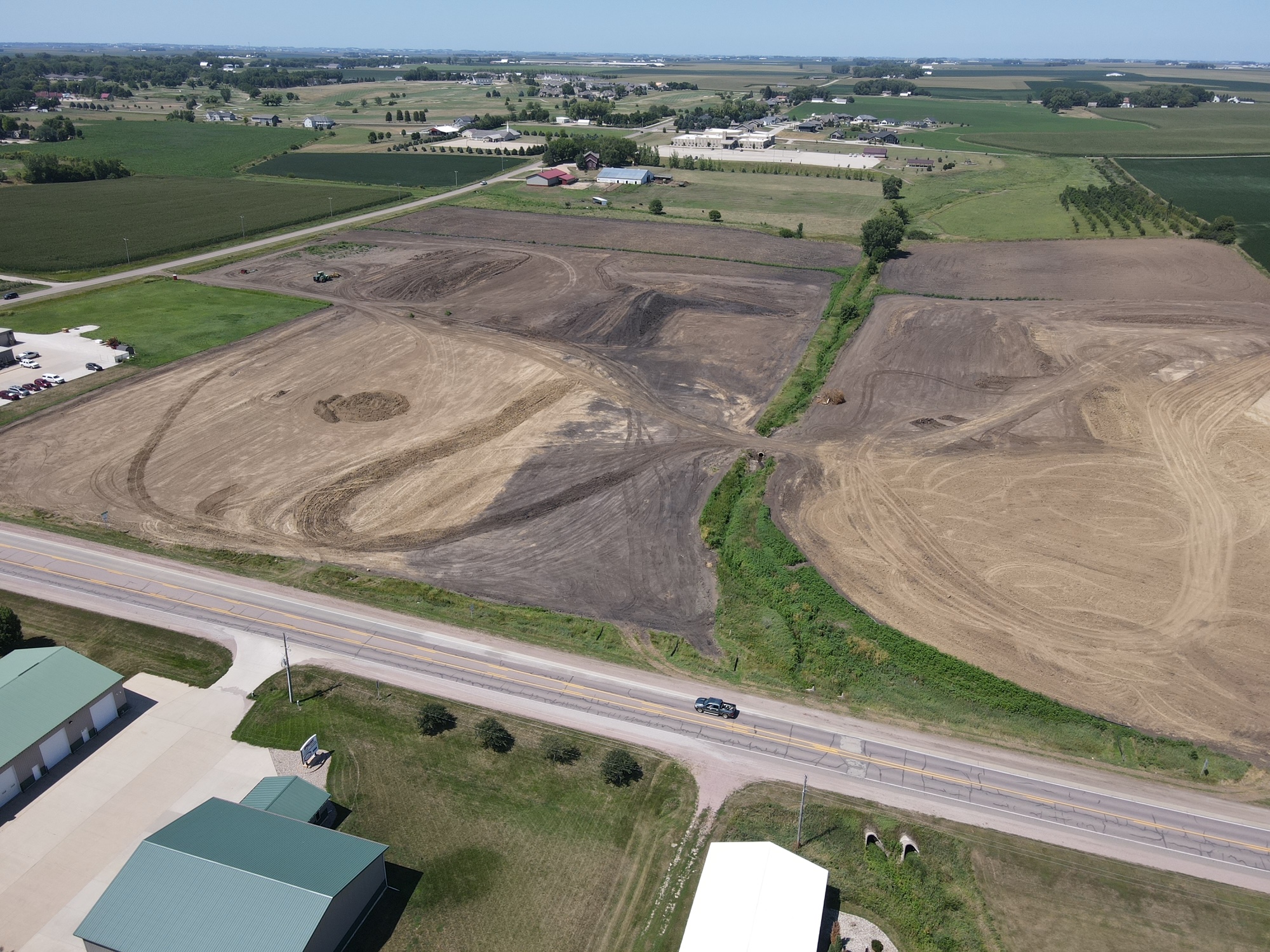 Commercieel Centrum
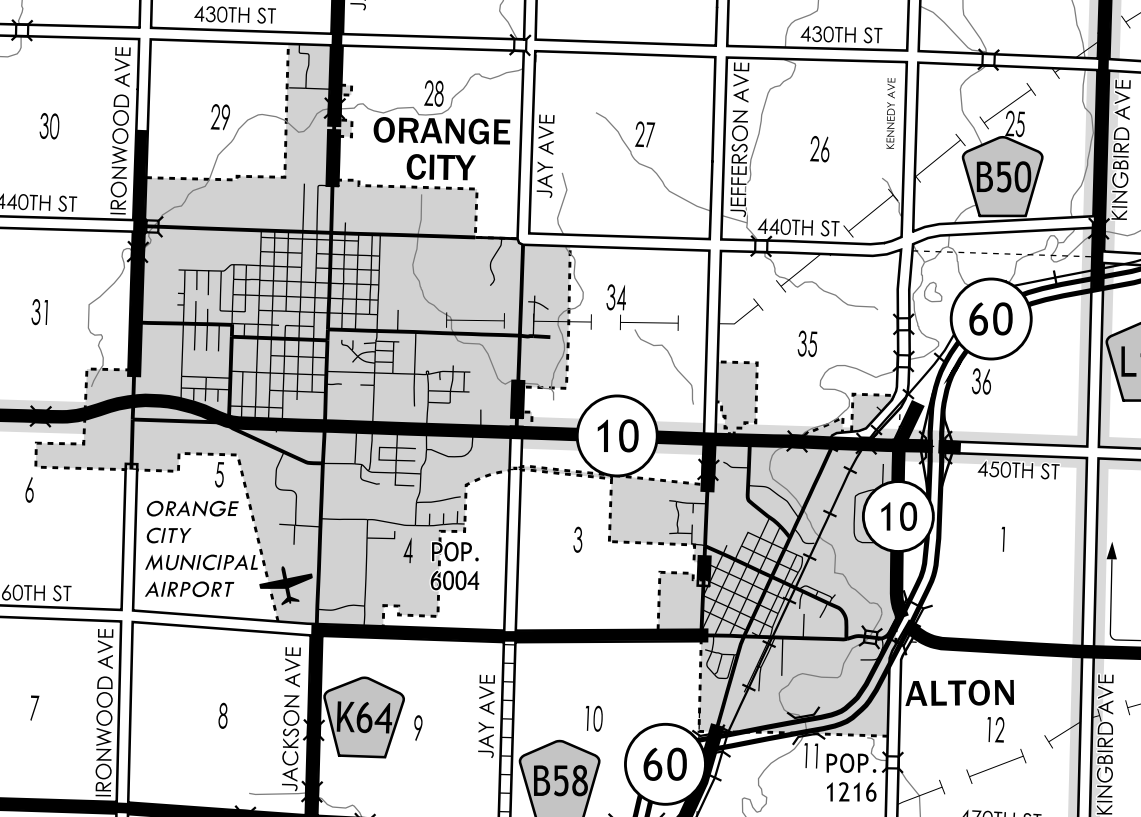 Highway 10 – OC/Alton
TEAP Study
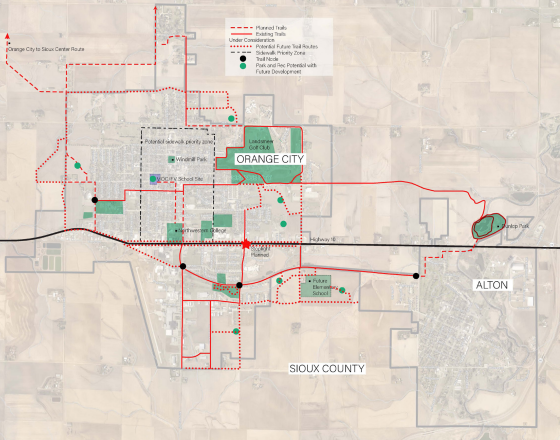 Highway 10 
Trails, Streetscape
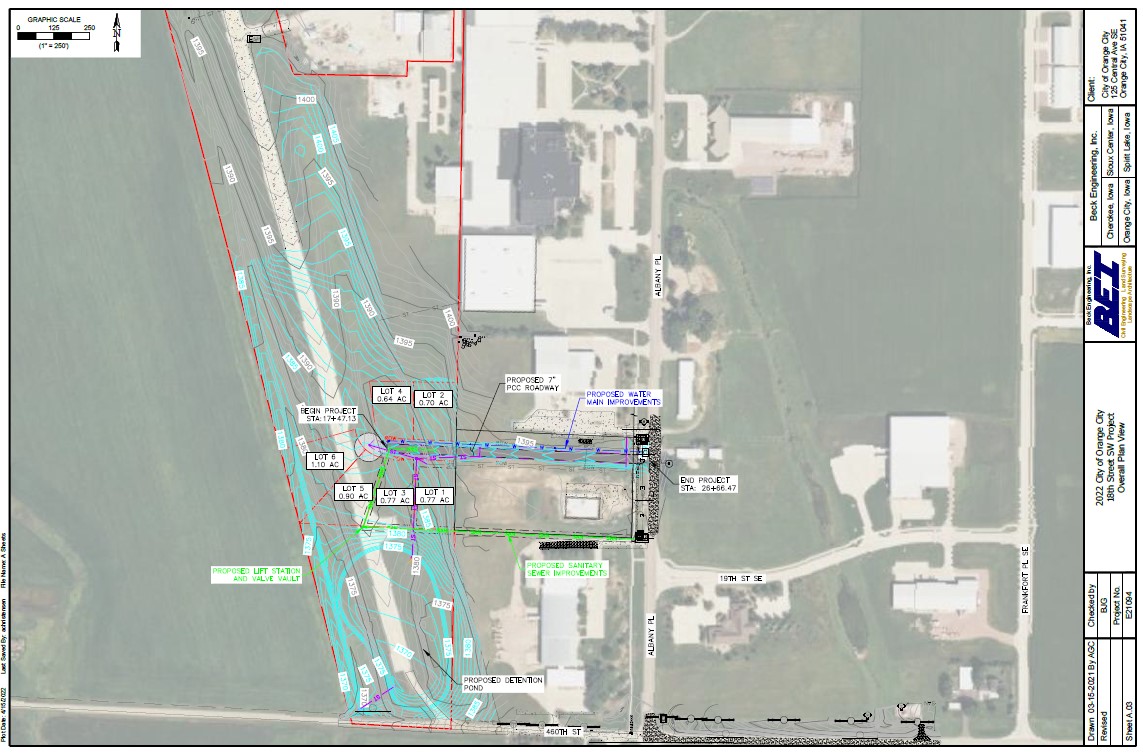 18th St SW Airport Redevelopment
RISE Grant Application
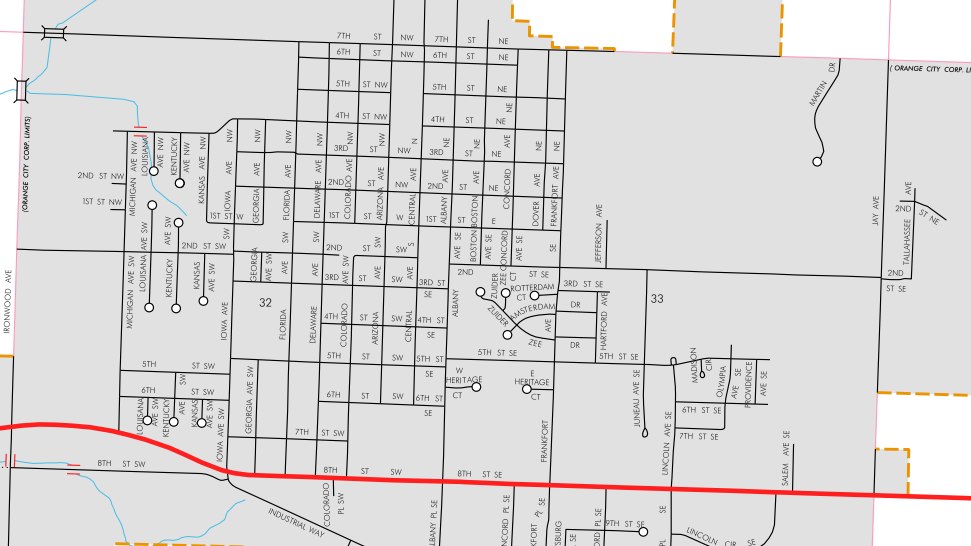 7th St N Overlay
Regional Surface Transportation
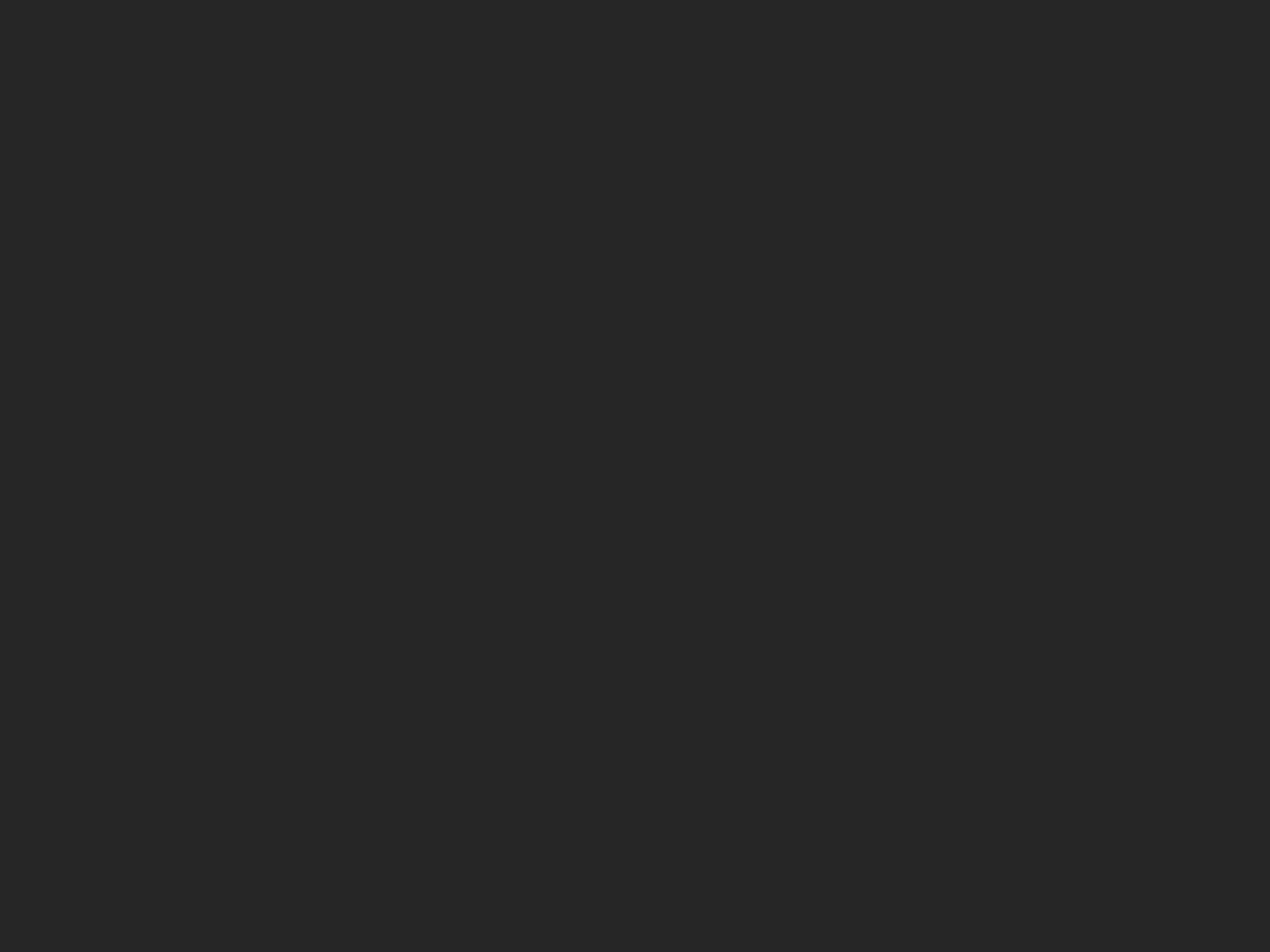 Thank You!